JoyBubbles
Matt Eason
Steve Smith
Scott Grosenick
What is JoyBubbles?
A game that is cross between Wordament, Tetris, and Hexic.
It uses synchronized gameplay with an anonymous player community, gesture-based tile group matching, and leaderboards like Wordament
New tiles fall onto the game board like Tetris (rate of tile appearances can be adjusted to change the difficulty)
Tiles can be moved via a constrained mechanism like Hexic to allow players to set up larger groups worth more points.
Why
Casual games are a growing market – everyone with a smartphone who pumps gas or has to wait in line at the bank can be a customer
Competing against an ever-changing set of live, anonymous users keeps the game interesting without risking ridicule for poor performance
It’s simple enough to understand easily, yet difficult to become proficient at.
Technical Specifications
Silverlight UI using gestures on the main game page
Leaderboards and scoring on separate pages (appear in the brief pause between games, ala Wordament)
Server side state tracking (using WCF for communication) & leaderboard calculation
Schedule
UI Walkthrough – Screen Layout
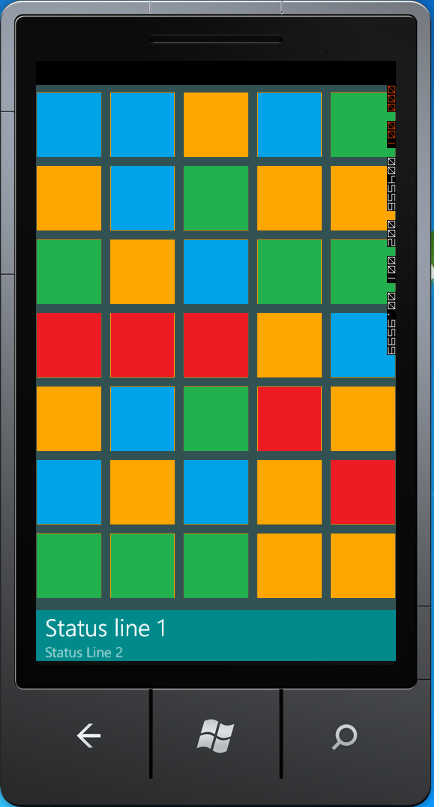 User selects blocks of the same color via a gesture
Tiles are like cookies – the more tiles you can connect in a single swipe, the higher you score. 

YUM!
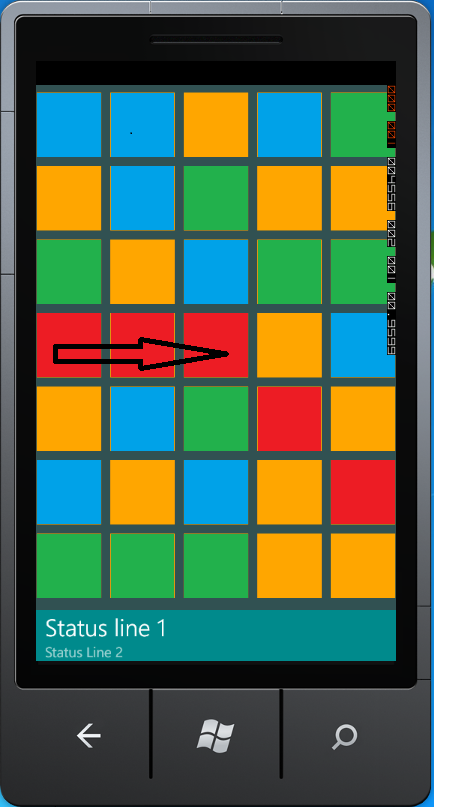 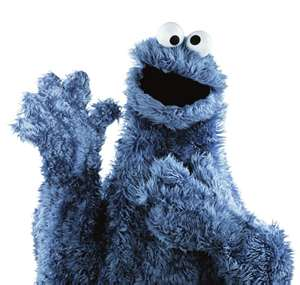 User wants to swap blocks
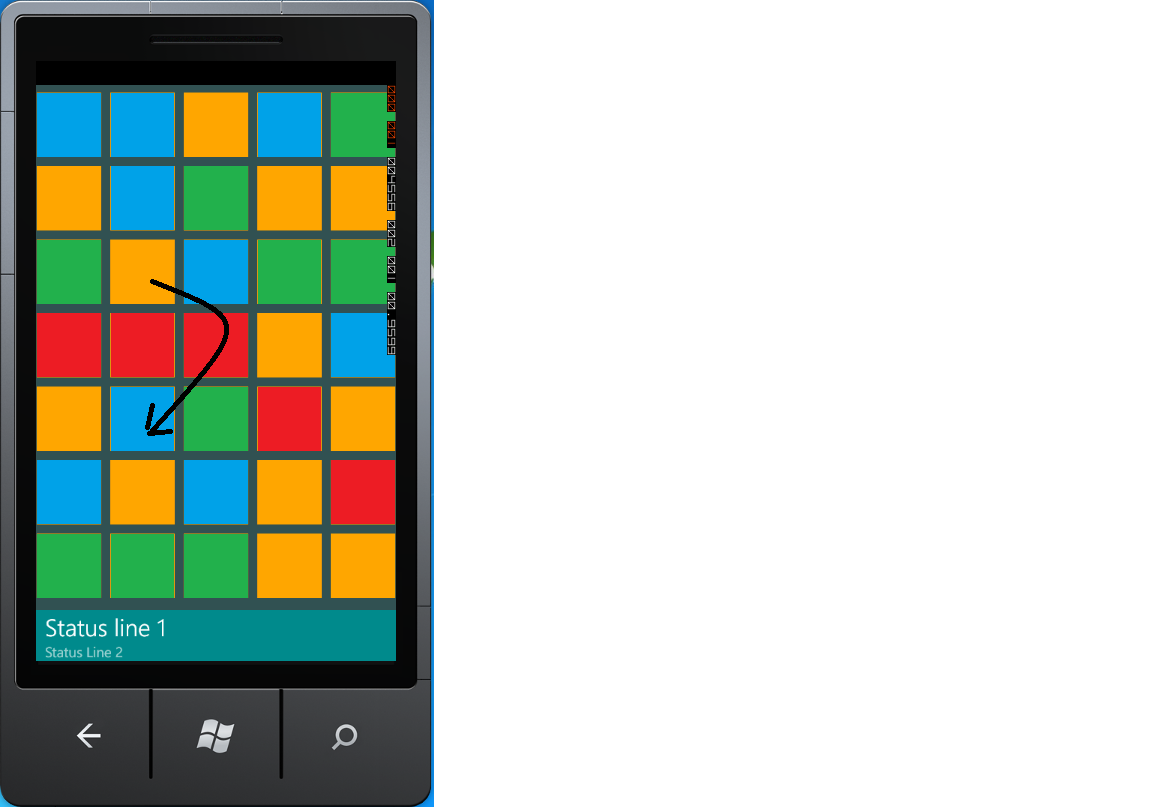 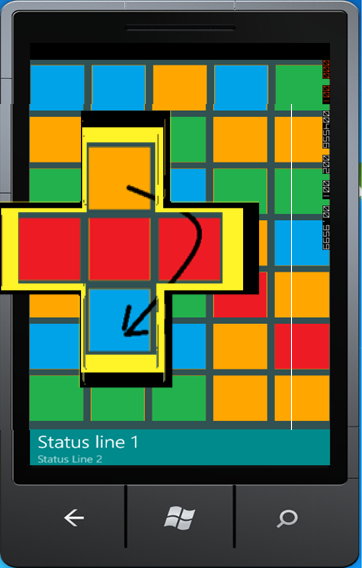 User Wants to swap blocks
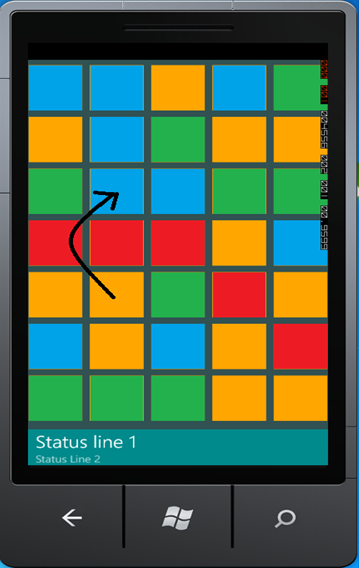 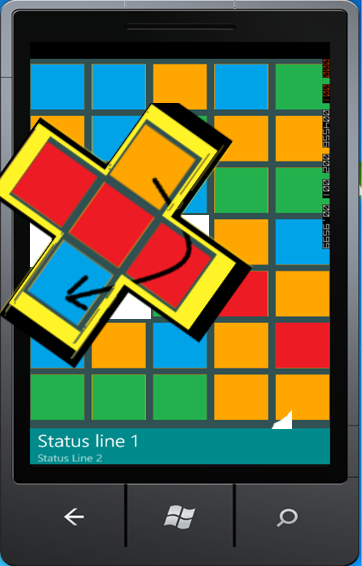 Grouped Blocks Disappear
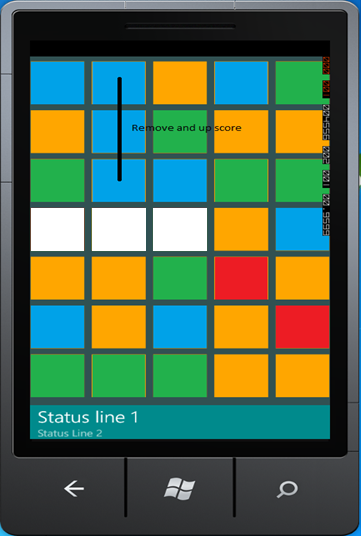 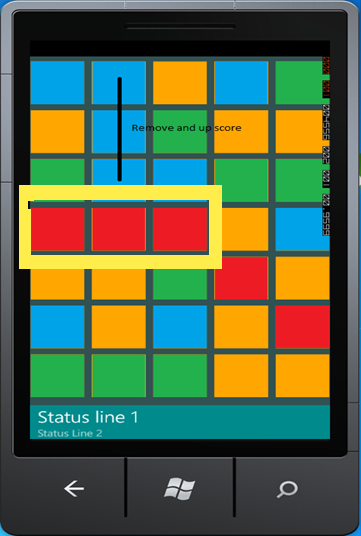 New Blocks Fall in From the Top
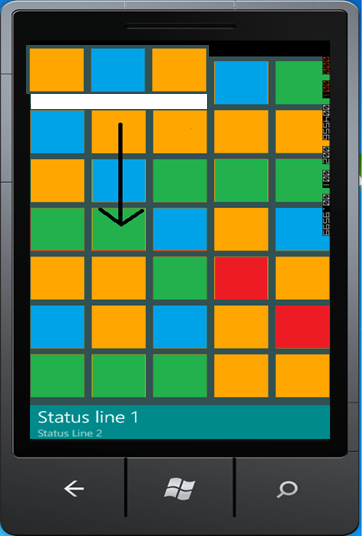 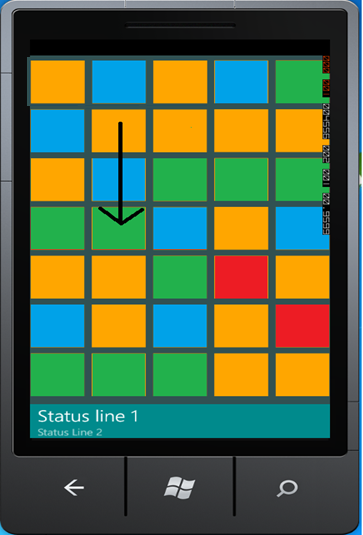